Социальное партнерство дошкольной образовательной организации и окружающего сообществавыполнила Буханкова Светлана Владимировна. Спдо детский сад «Чипполино» с.Луков Кордон.
Социальное партнерство в образовании –это совместная коллективная распределенная деятельность различных социальных групп, которая приводит к позитивным и разделяемым всеми участниками данной деятельности эффектам.
СОТРУДНИЧЕСТВО  СОЦИУМА и СПДО детский сад «Чипполино»:сельская библиотекамбоу сош  с. Луков кордонМук Дом культуры с.луков кордонпч -31фап с.луков кордонпочта россии
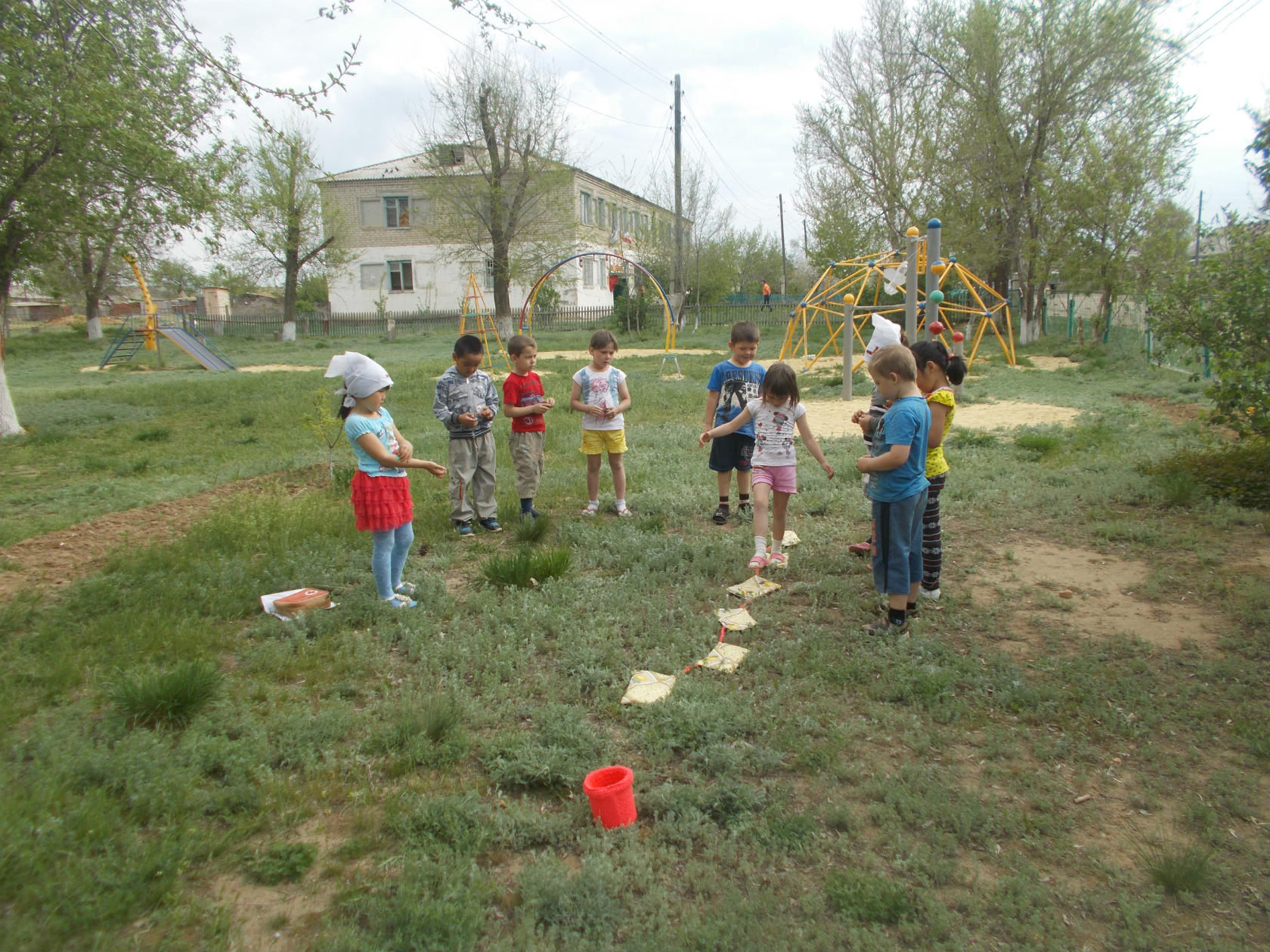 Зарница, ПОСВЯЩЕННАЯ 70 ЛЕТИЮ ПОБЕДЫ.
Концерт В ДОМЕ КУЛЬТУРЫ СЕЛА  к празднованию  70 ГОДОВЩИНЫ ПОБЕДЫ.
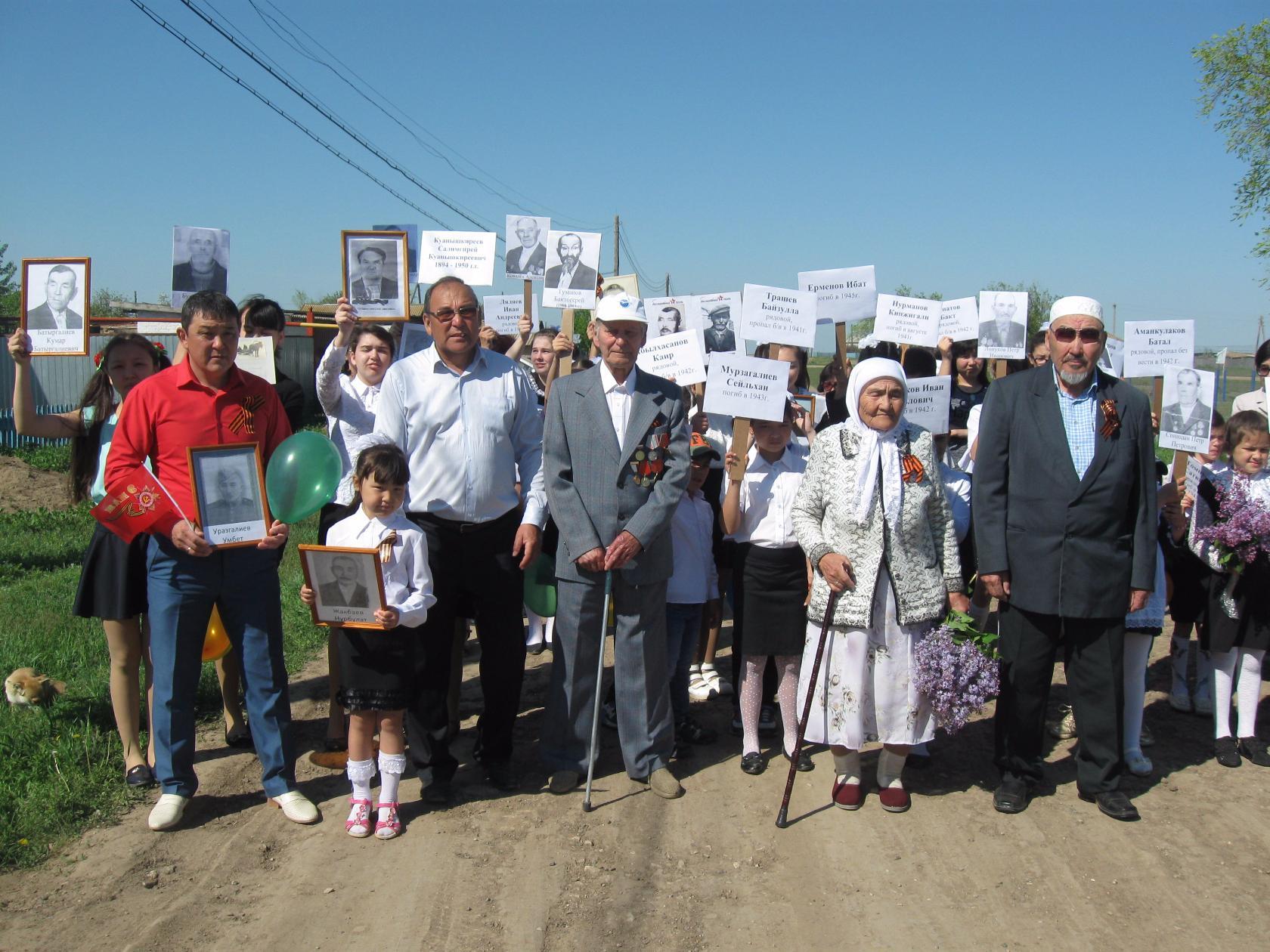 Участие в шествии « бессмертного полка» посвященного дню победы.2016, 2017год.
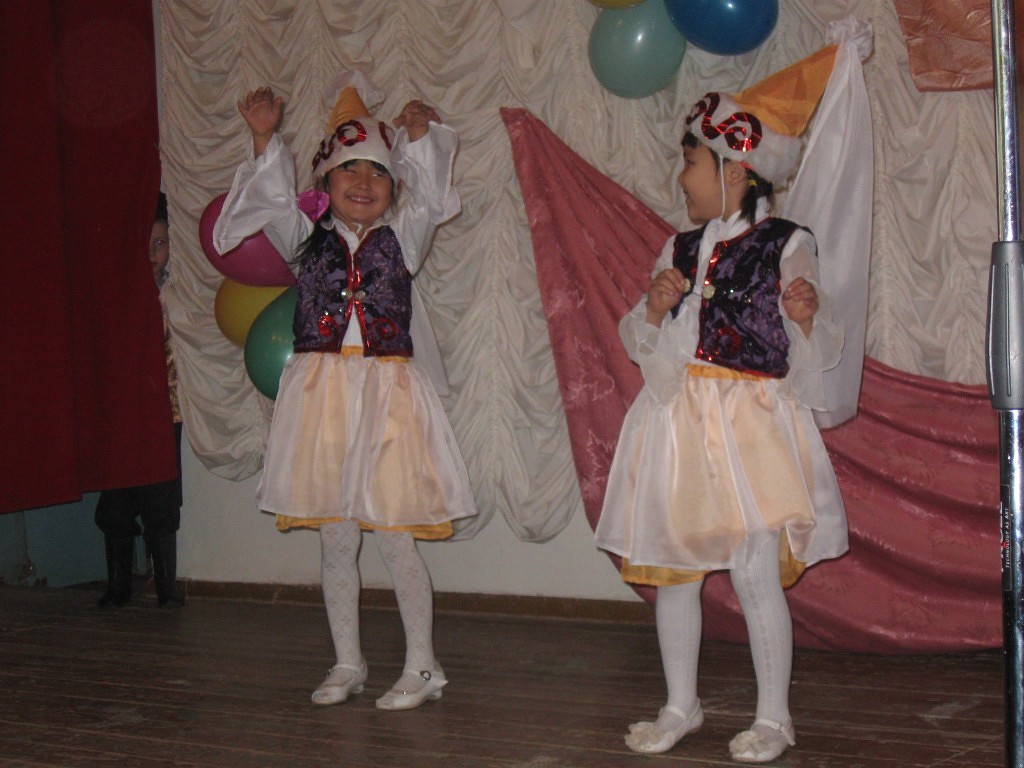 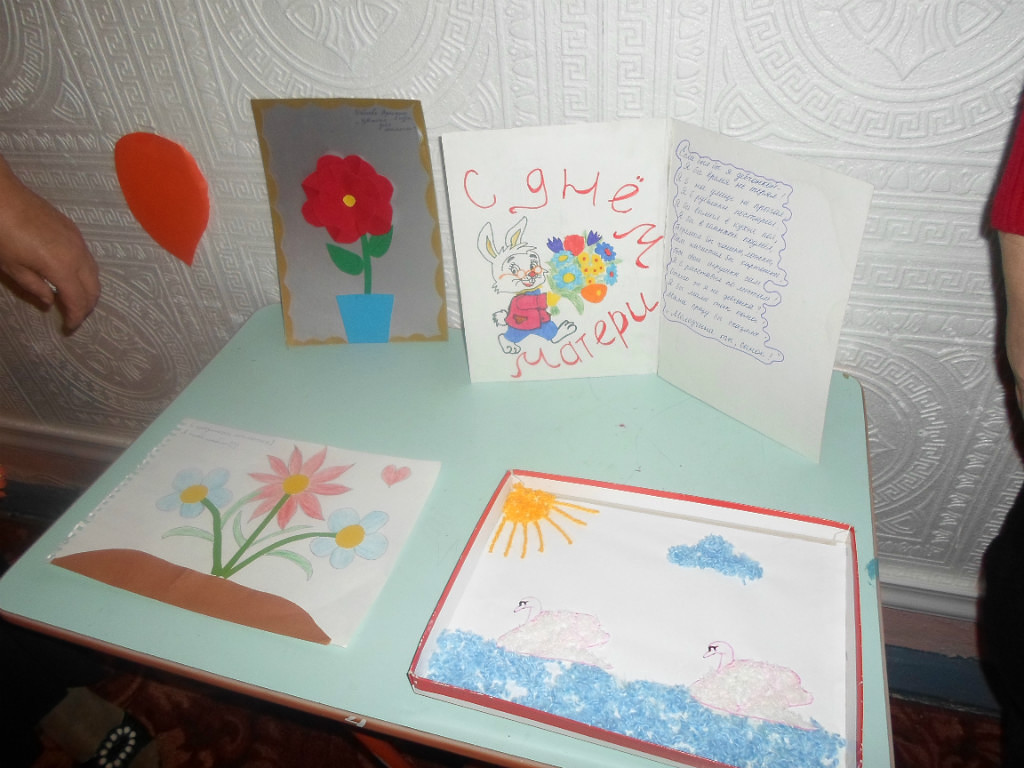 Концерт  с участием воспитанников спдо «чипполино» В ДОМЕ КУЛЬТУРЫ СЕЛА ,посвященный  дню матери
Экскурсия в пожарную часть 31. 5 отряд с.Луков кордон
Дом культуры  в гостях у ребят
областной  конкурс  детского рисунка «ГИДРОМЕТСЛУЖБА ГЛАЗАМИ ДЕТЕЙ».  Победила Моя воспитанница
Муниципальный этап областного конкурсадетского рисунка «Гидрометслужба глазами детей», дипломом 1 степени награждена Батаргалиева милана, группа «подсолнушки» (воспитатели буханкова светлана владимировна, имангалиева светлана васильевна)
Районный конкурс детского рисунка, победа моей воспитанницы
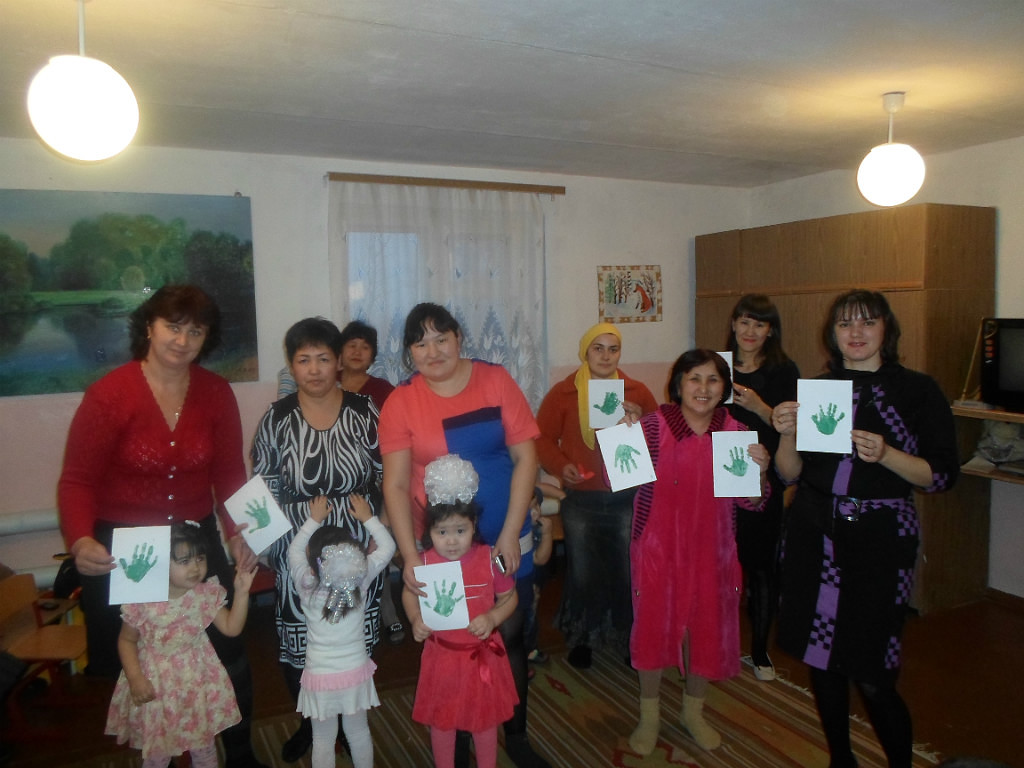 РОДИТЕЛИ В ГОСТЯХ У ДЕТЕЙ, праздник 8 марта
УЧАСТИЕ В ВЫСТАВКЕ НАРОДНО-ПРИКЛАДНОГО ТВОРЧЕСТВА 11.03.2016.
УЧАСТИЕ В ПРОГРАММЕ «МАСЛЕНИЧНЫЕ ГУЛЯНИЯ»
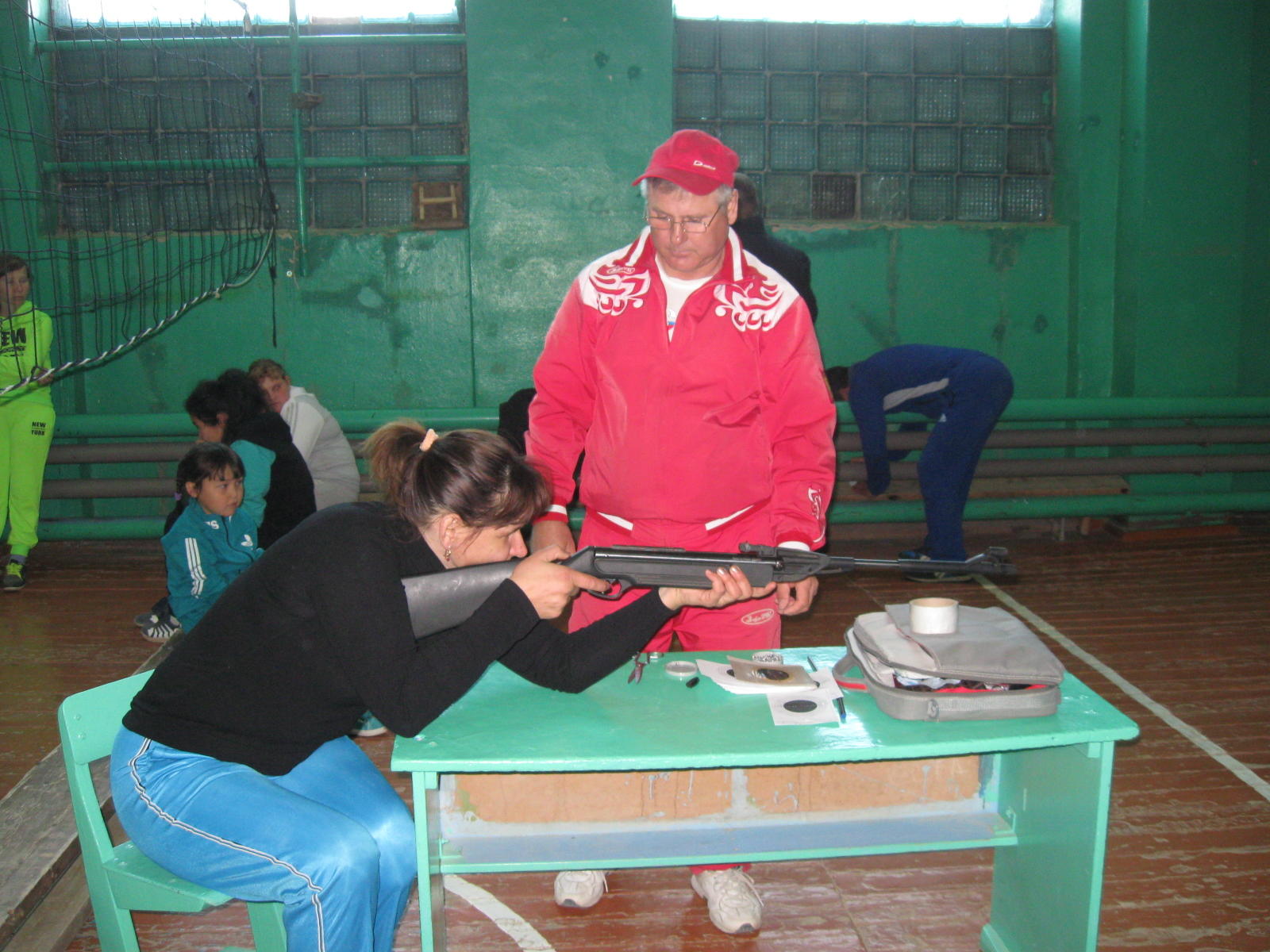 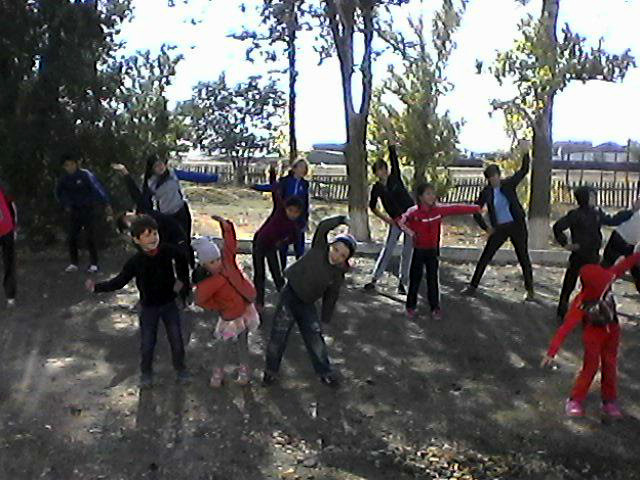 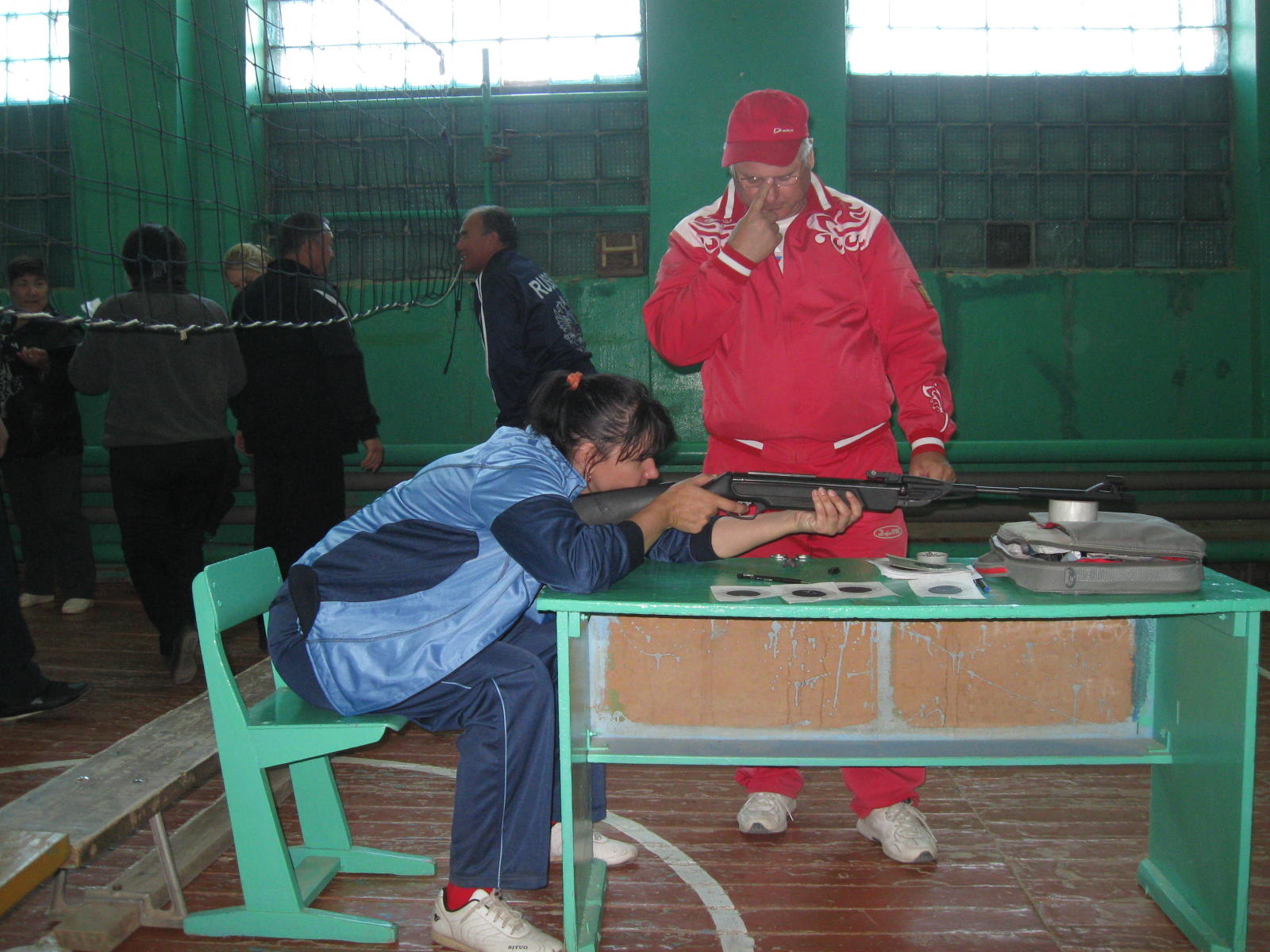 Сдача всероссийского физкультурного комплекса гто  сентябрь 2015, вместе с  воспитанниками старшей группы
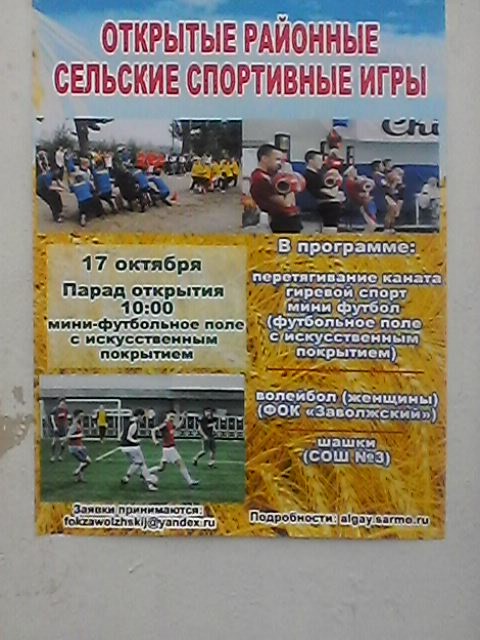 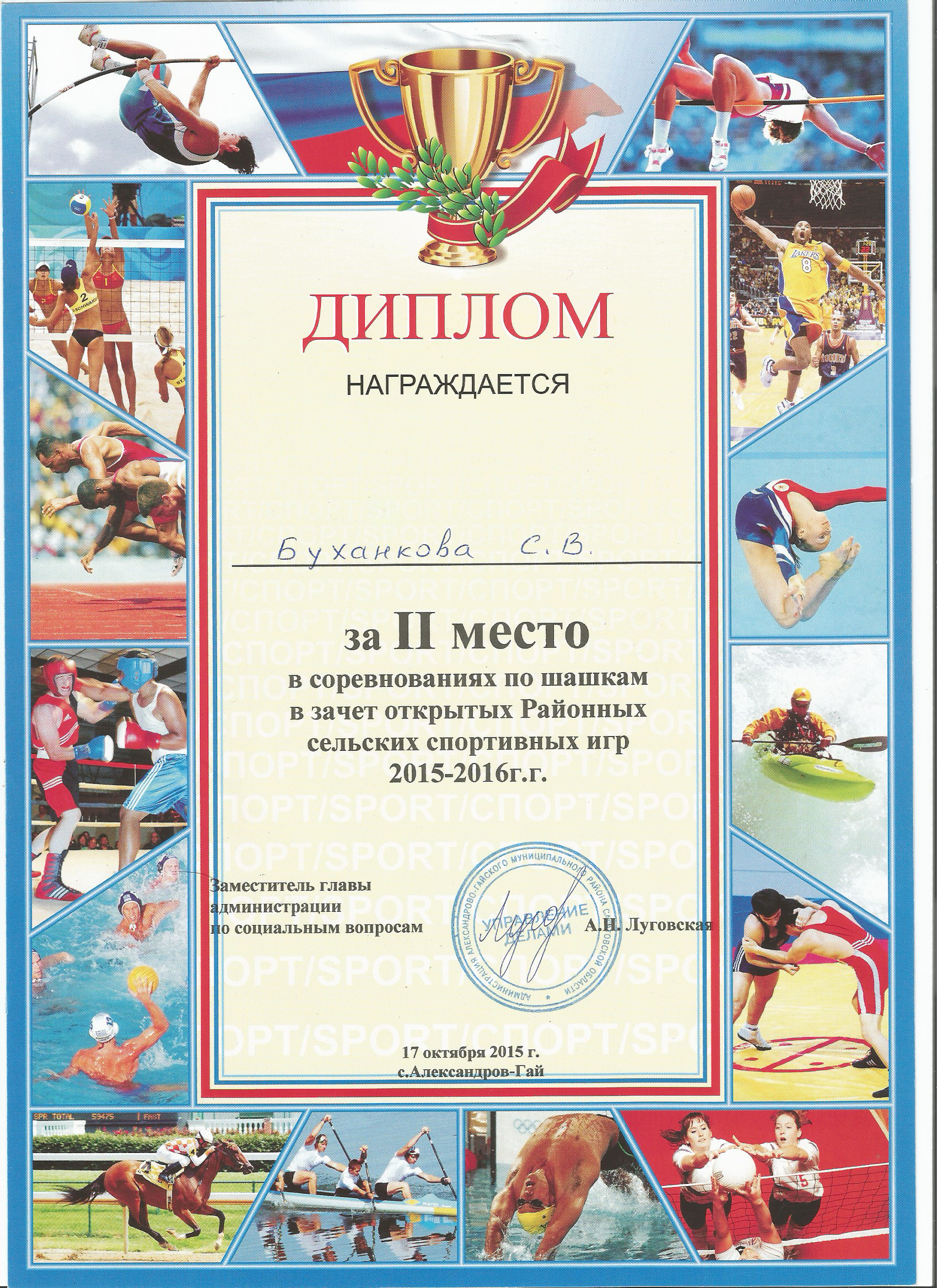 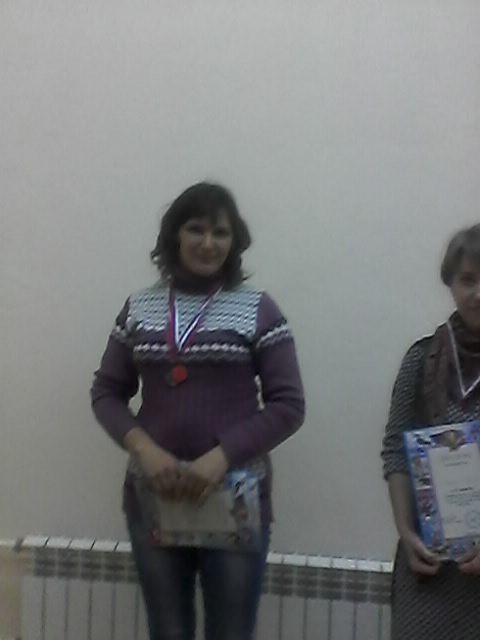 УЧАСТИЕ В СЕЛЬСКИХ РАЙОННЫХ СПОРТИВНЫХ ИГРАХ 2015-2016Г
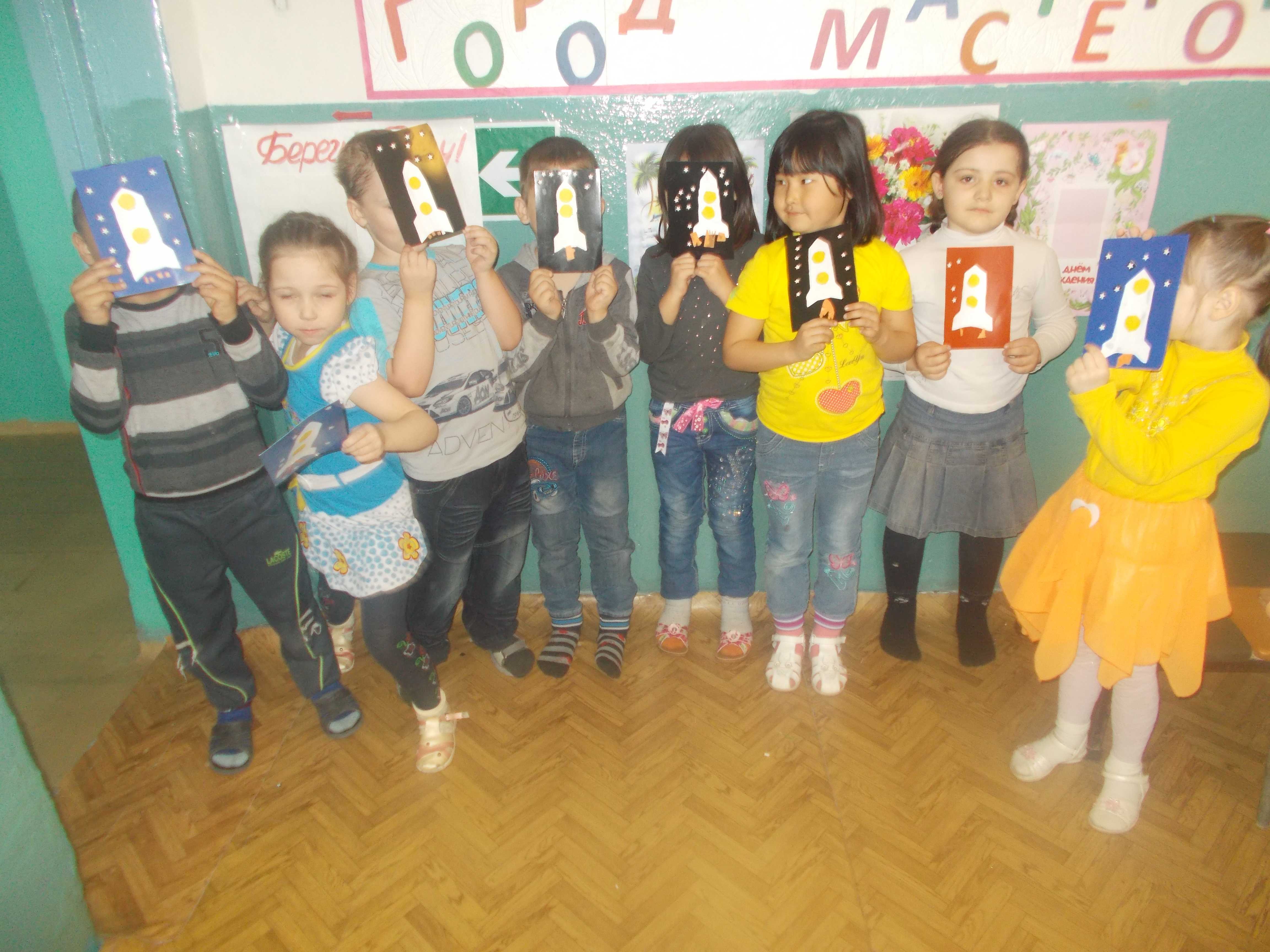 В гостях на занятии, посвященном дню космонавтики библиотекарь Нестерова Н.А.